わこくちえくらべ
和國智恵較
江戸時代の算術
　　和算を学ぼう１１
二廻方曜
パワポで解説
一
[Speaker Notes: 問題を読みましょう。]
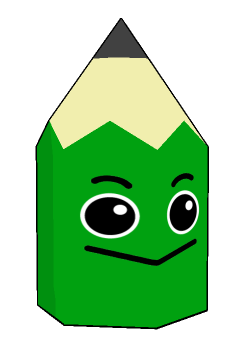 『和國智恵較』下巻　原文
「二廻方曜といふならべ物
此ならべ物ハ　下の図のごとく丸を書て　一より九まで書入れ　丸もさしわたしも同じ数になる様にならべる事也」
現代語訳
「二廻方曜と言う並べ事
此の並べ物は下の図の如く、（同心）円に書いて、一から九まで（小円の中に）書入れ　円周上も直径も同じ数になるよ様に並べる事である。」
中心には、一が入ります。
残りの二から九までの数字を入れましょう。
一
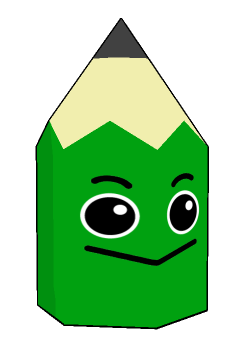 「二廻方曜と言う並べ事
此の並べ物は上の図の如く、（同心）円に書いて、一から九まで（小円の中に）書入れ　円周上も直径も同じ数になるよ様に並べる事である。」
１から９までの数の和は、４５です。
中心に１が入るので、４５－１＝４４
２本の直線上の数が同じになることから
４４÷２＝２２　になるように数字を組み合わせればよいことがわかります。
２つの数で１１になる組み合わせは、
２と９、３と８、４と７、５と６です。
九
七
五
六
八
三
四
二
一
数字の並べ方は、答えがたくさんあります。
答えの一つを書き入れます。
円周上も直径も同じ２３になります。